จดหมายข่าว
                     เทศบาลตำบลกุดประทาย
									     www.kudprathay.go.th
โทร 0-4525-2970

ไตรมาสที่ 1  ฉบับที่ 1 ประจำเดือน ตุลาคม – ธันวาคม 2566
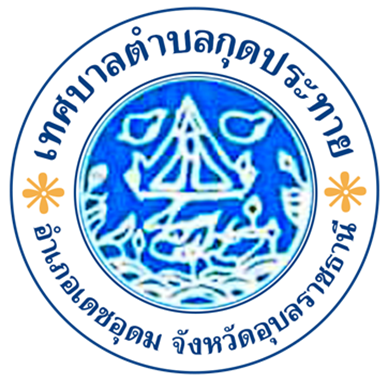 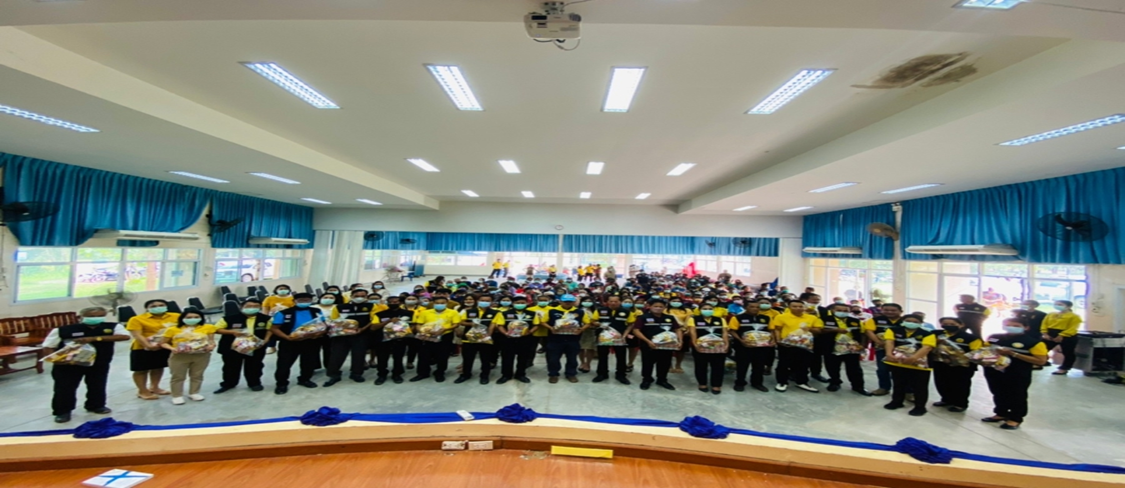 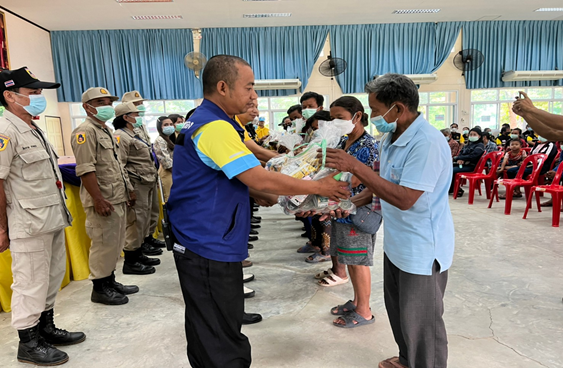 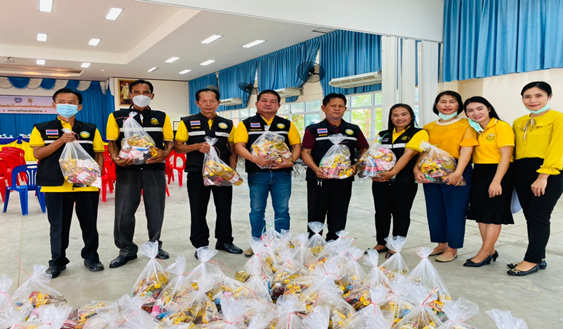 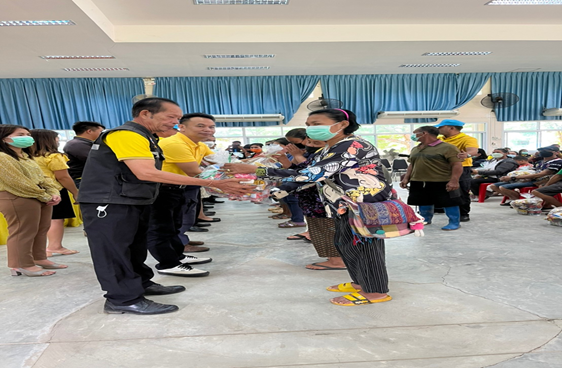 วันที่ 6 ตุลาคม 2565 นายทิวากรณ์ รอดชู ปลัดอำเภอฝ่ายความมั่นคง     
อำเภอเดชอุดม พร้อมด้วย นายวิทยา สำเภา นายกเทศมนตรีตำบลกุดประทาย คณะผู้บริหาร ประธานสภาเทศบาล สมาชิกสภาเทศบาล ปลัดเทศบาล เจ้าหน้าที่เทศบาลตำบลกุดประทาย มอบถุงยังชีพและให้กำลังใจประชาชนที่ได้รับความเดือดร้อนจากอุทกภัย พายุโซนร้อน "โนรู" ในพื้นที่ตำบลกุดประทาย 
อำเภอเดชอุดม จังหวัดอุบลราชธานี
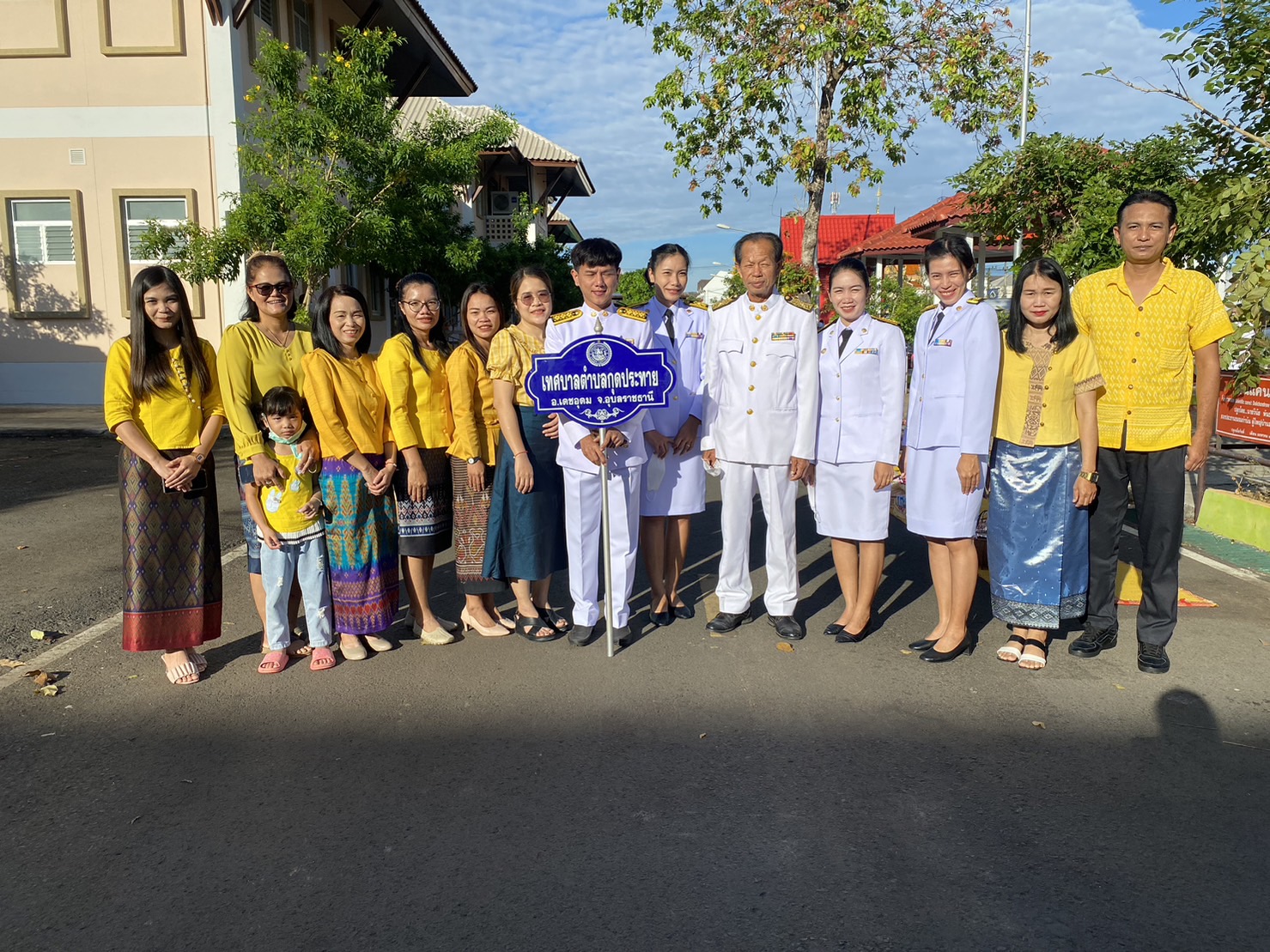 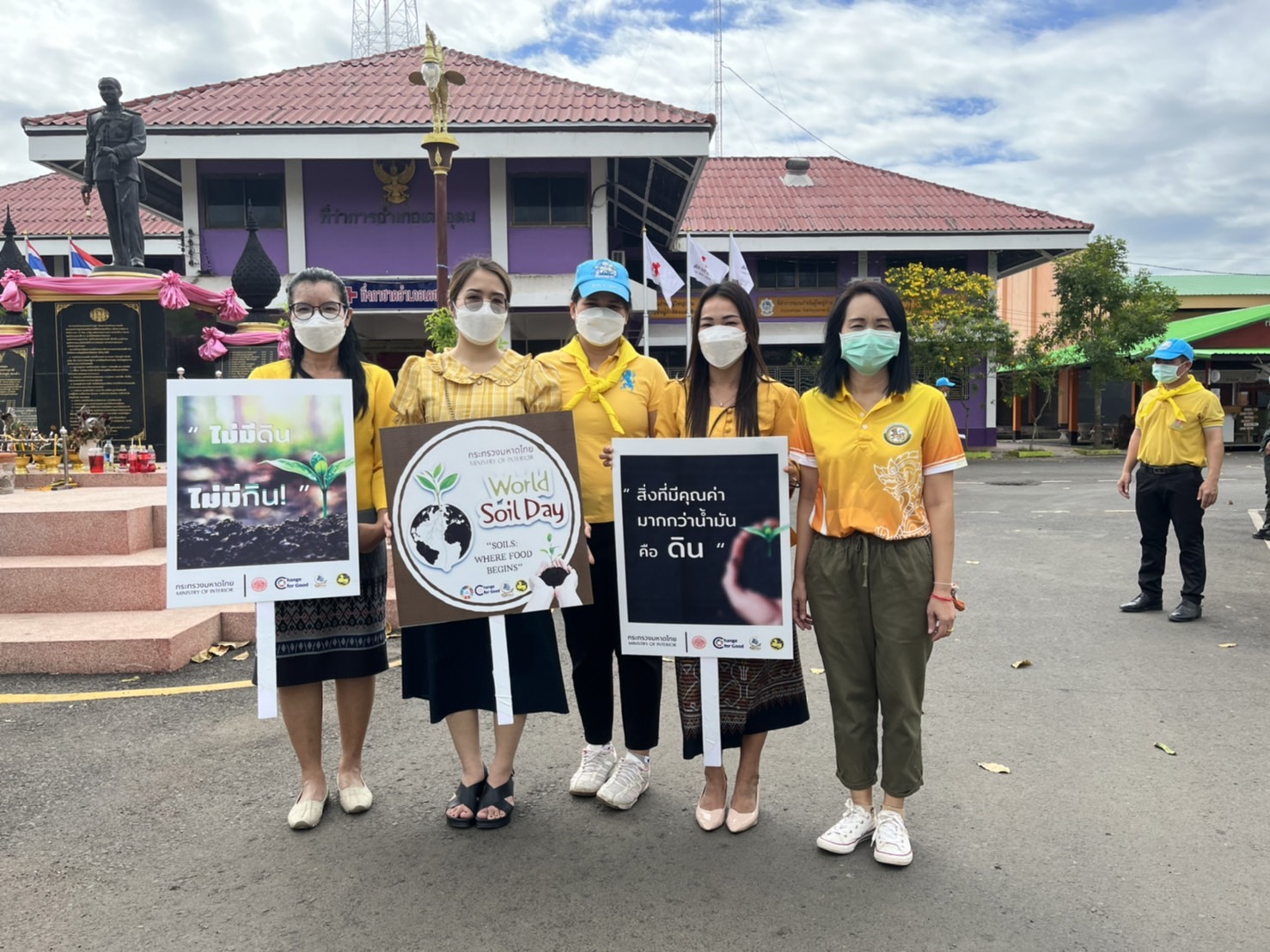 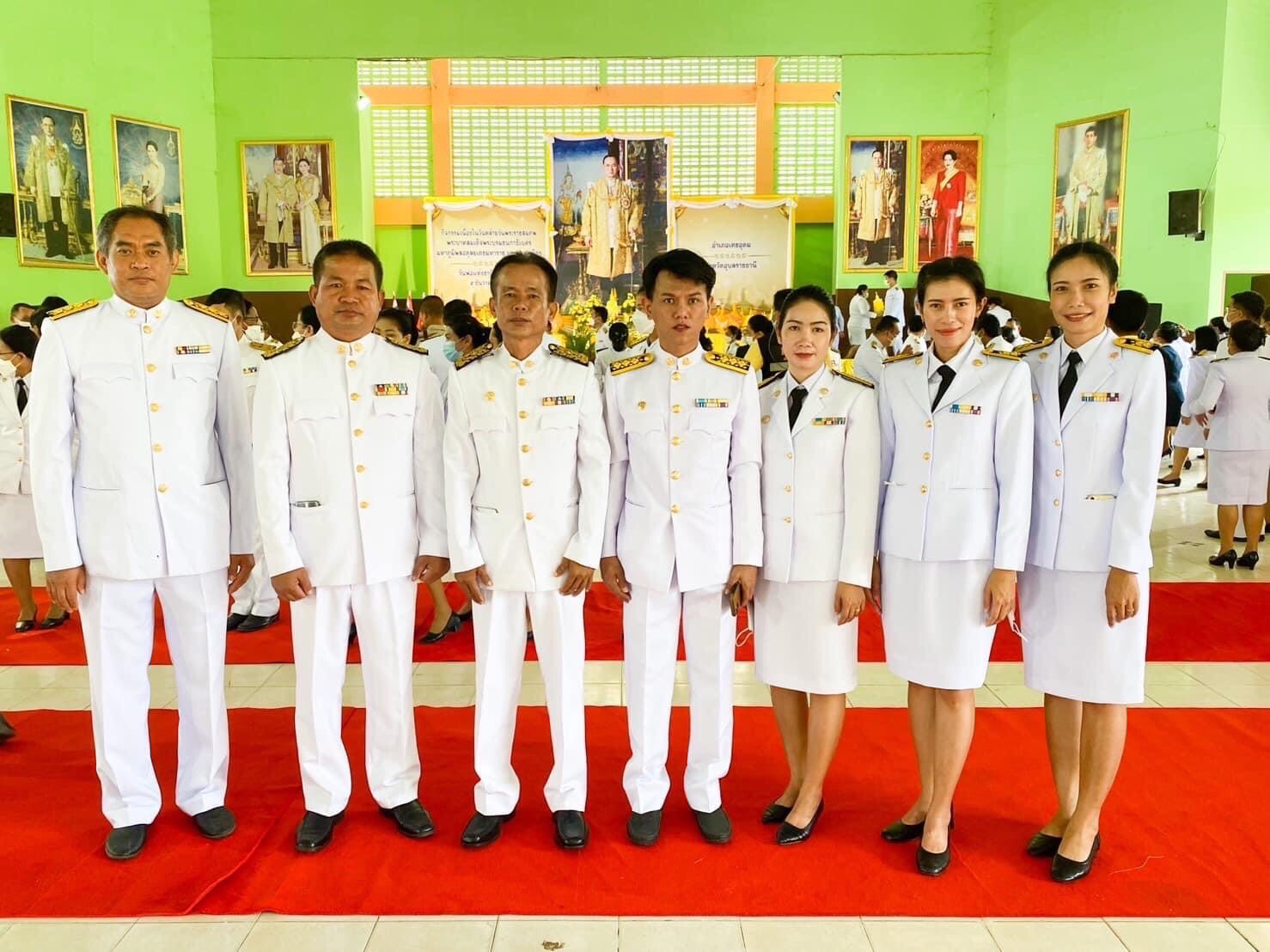 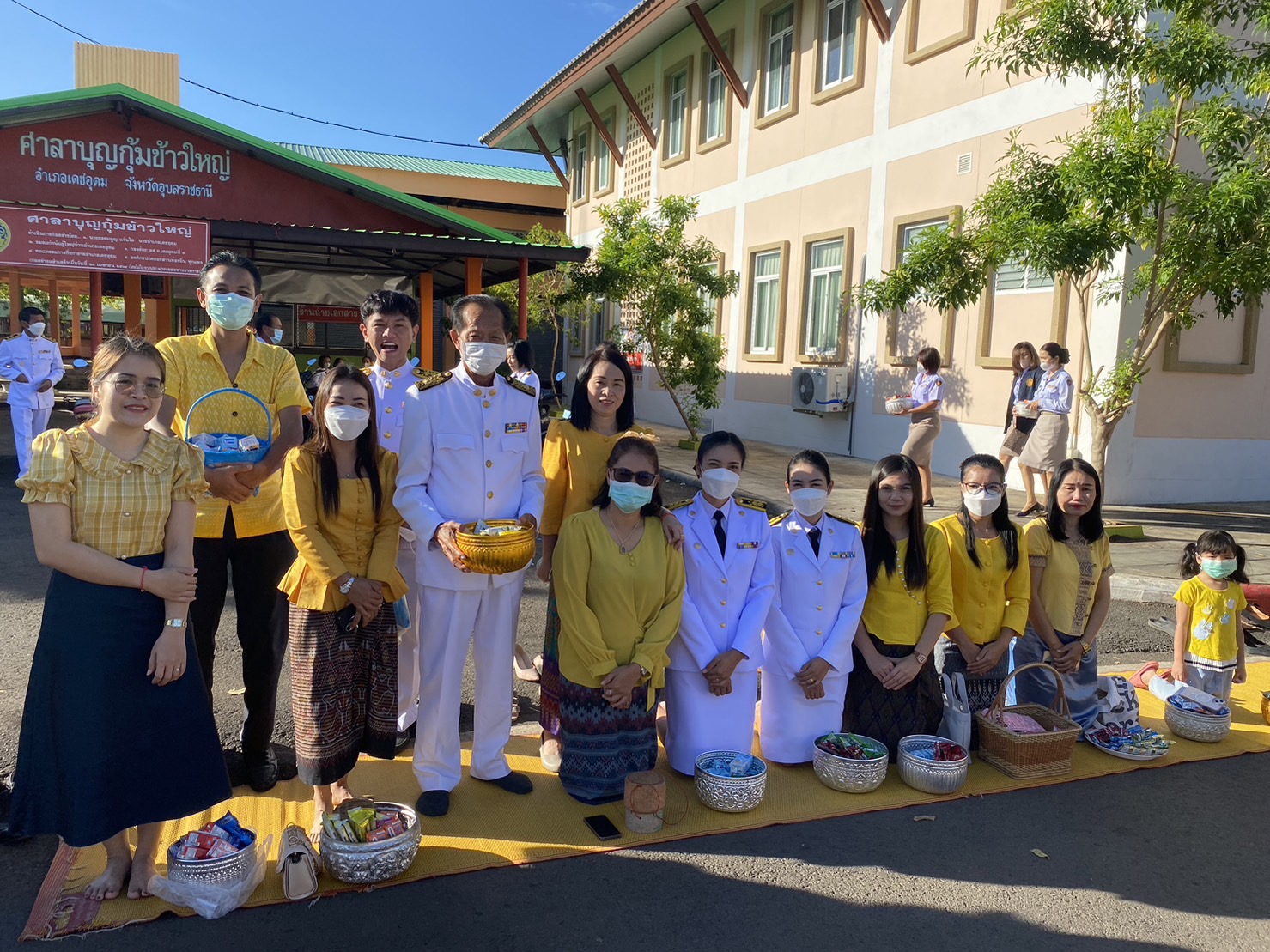 วันที่ 5 ธันวาคม 2565 เทศบาลตำบลกุดประทาย  
นำโดย นายวิทยา  สำเภา นายกเทศมนตรีตำบลกุดประทาย
คณะผู้บริหาร พนักงาน และพนักงานจ้าง  ร่วมกิจกรรมเนื่องในวันคล้ายวันพระบรมราชสมภพ พระบาทสมเด็จพระบรมชนกาธิเบศร มหาภูมิพลอดุลยเดชมหาราช บรมนาถบพิตร วันชาติ และวันพ่อแห่งชาติ 5 ธันวาคม 2565 
ณ หอประชุมอำเภอเดชอุดม
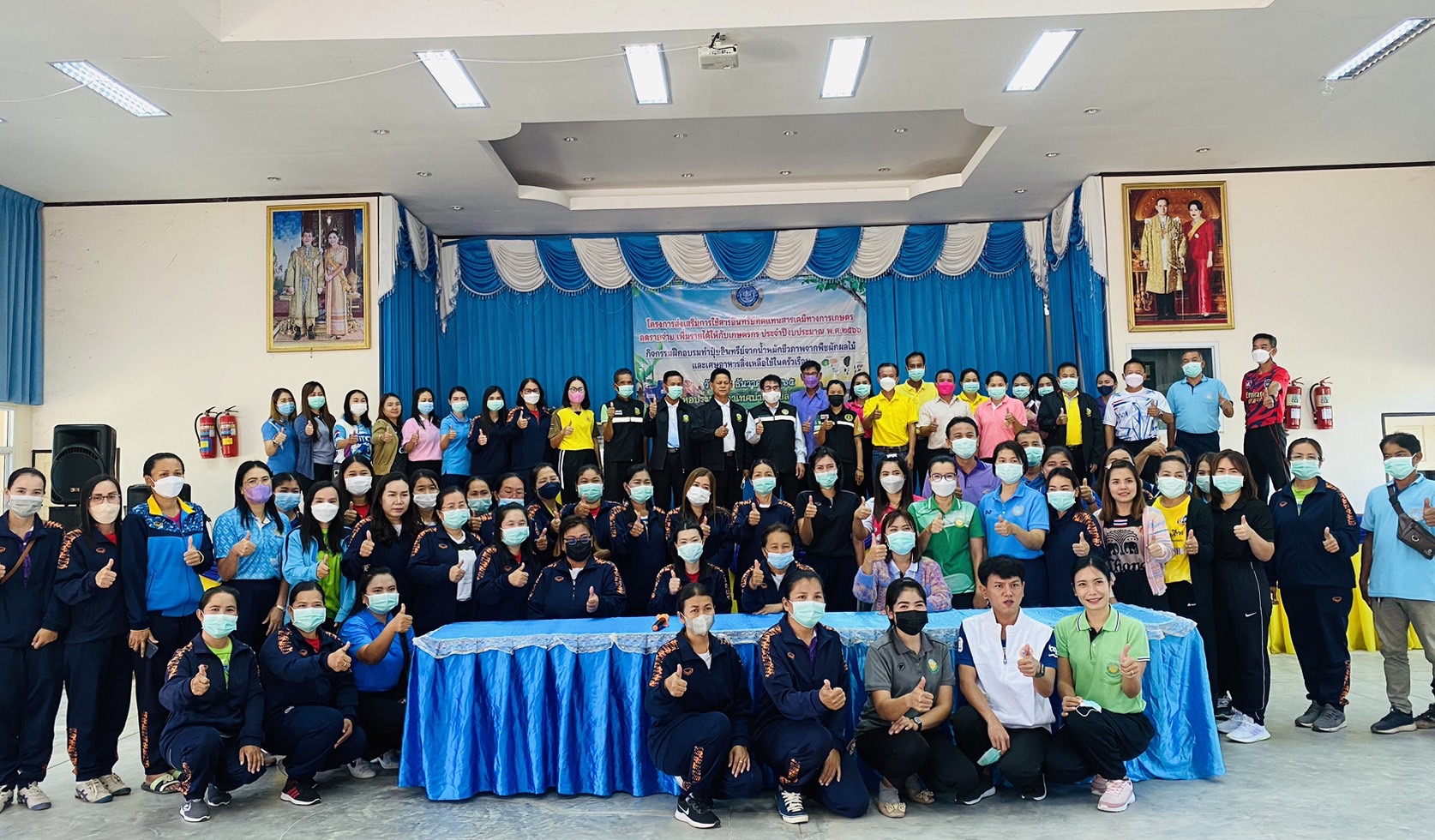 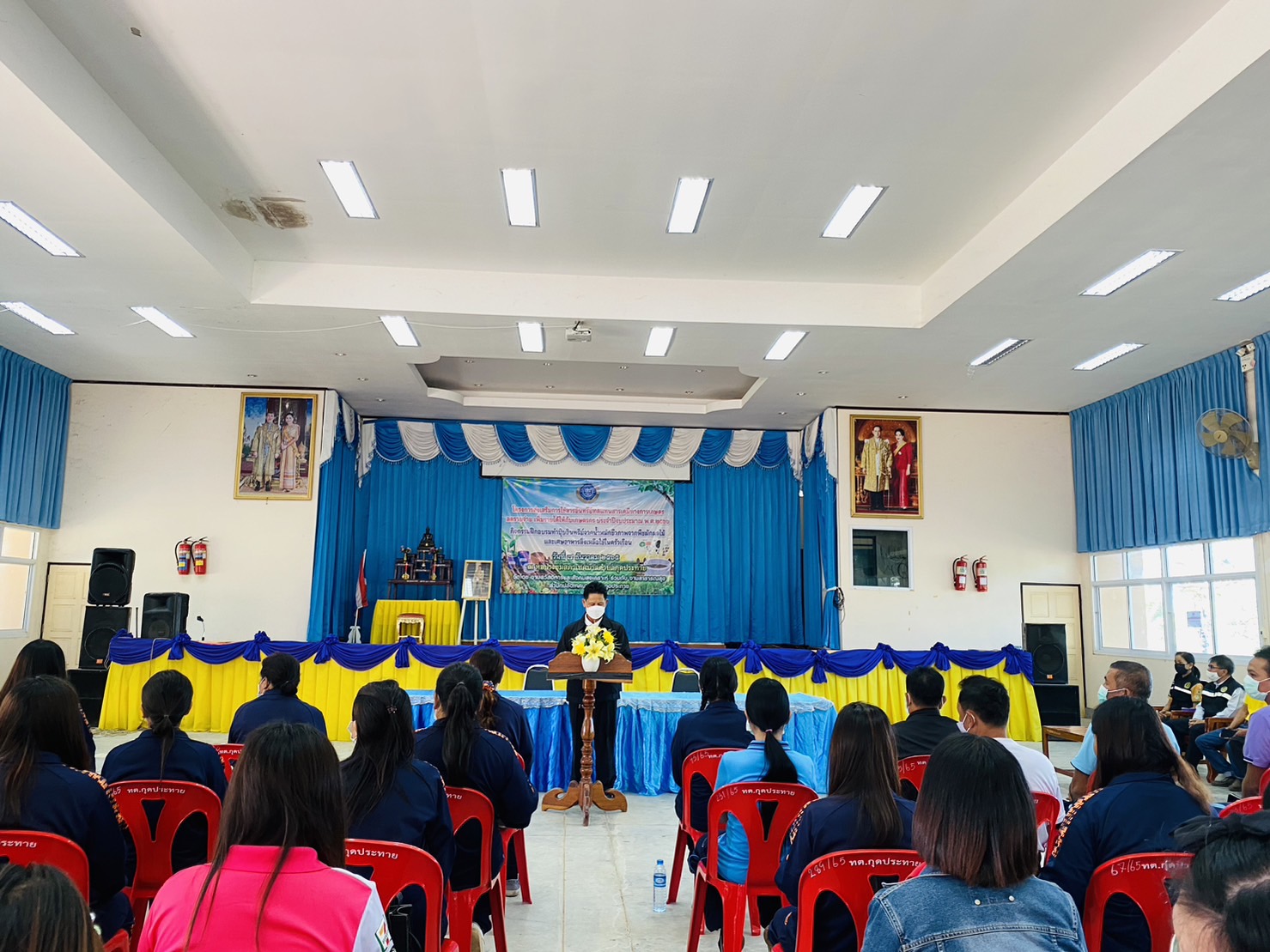 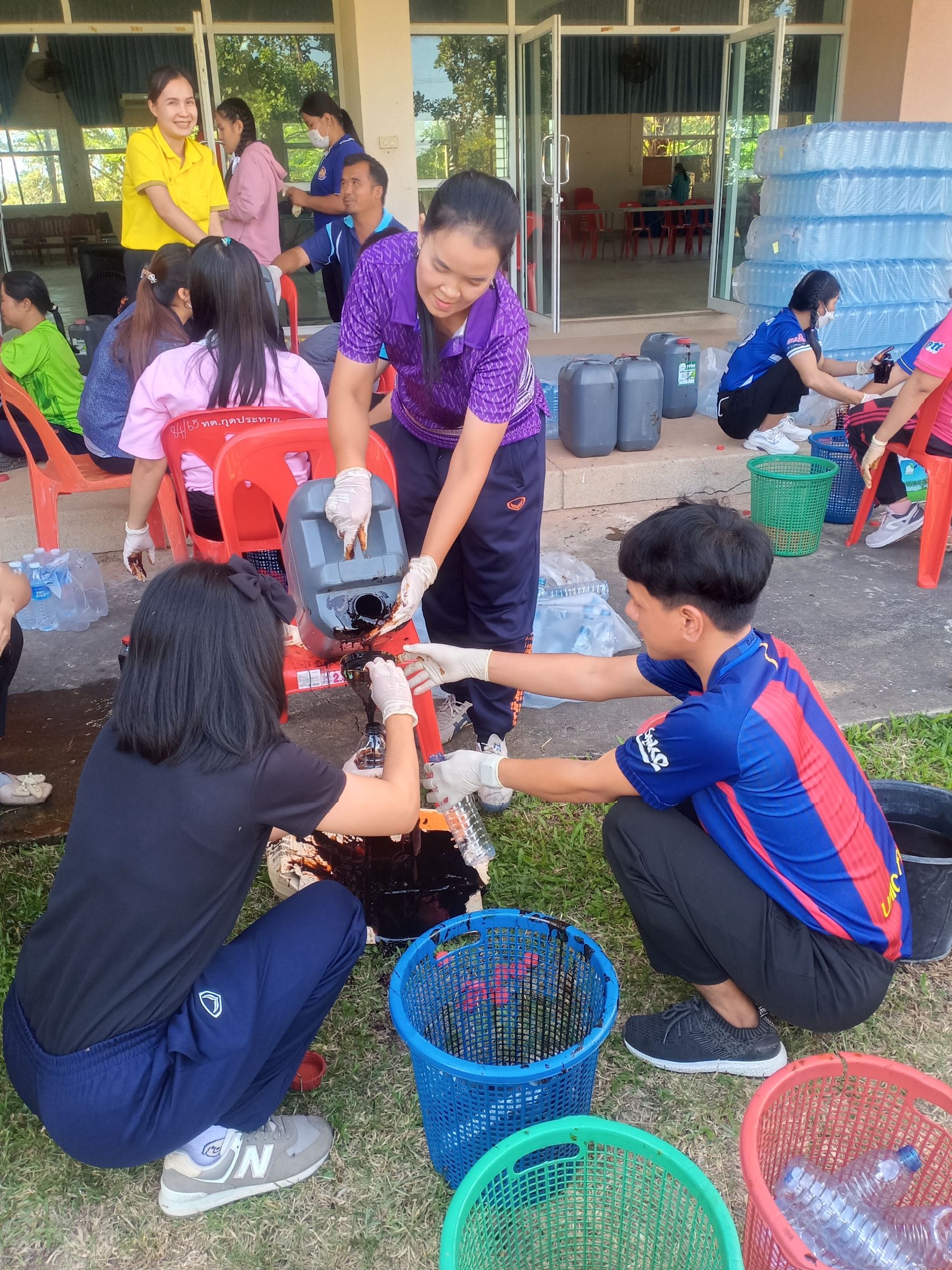 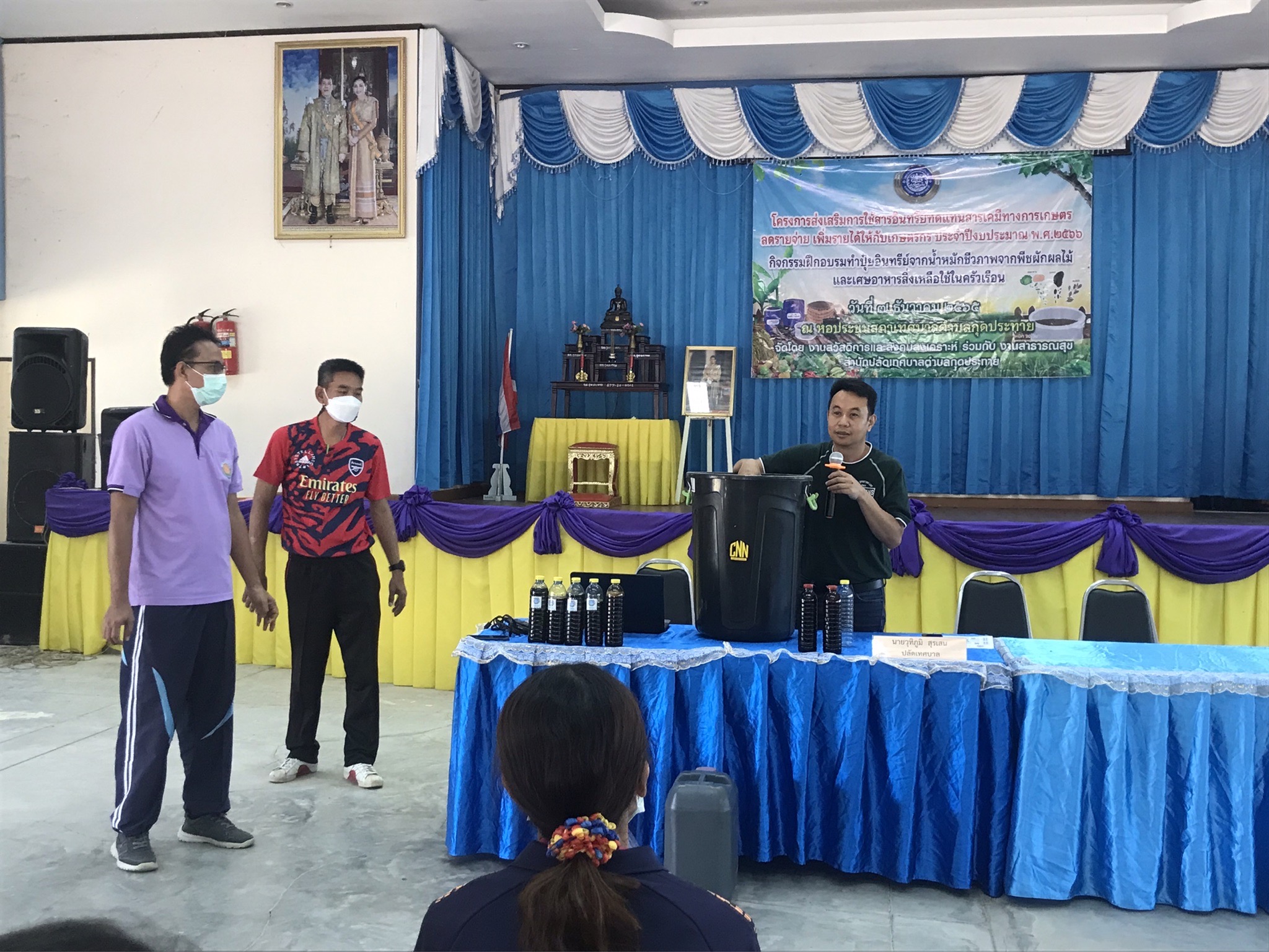 วันที่ 7 ธันวาคม 2565 งานสวัสดิการและสังคมสงเคราะห์ร่วมกับงานสุขาภิบาลและสิ่งแวดล้อม  นำโดย นายณรงค์ ธาตุชัย รองนายกเทศมนตรีตำบลกุดประทาย  คณะผู้บริหาร ประธานสภาฯ สมาชิกสภาฯ  ปลัดเทศบาล ร่วมเปิดโครงการส่งเสริมการใช้สารอินทรีย์ทดแทนสารเคมีทางการเกษตร     ลดรายจ่าย เพิ่มรายได้ ให้กับเกษตรกร ประจำปีงบประมาณ พ.ศ. 2565
วันที่  29 ธันวาคม 2565   ถึง วันที่ 4 มกราคม 2566
เทศบาลตำบลกุดประทาย
ได้ตั้งจุดตรวจบริการประชาชนเพื่อป้องกันและลดอุบัติเหตุทางถนนในช่วงเทศกาลปีใหม่ 2566
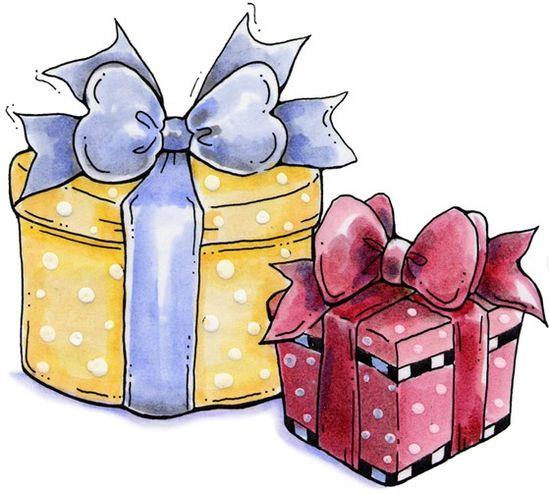 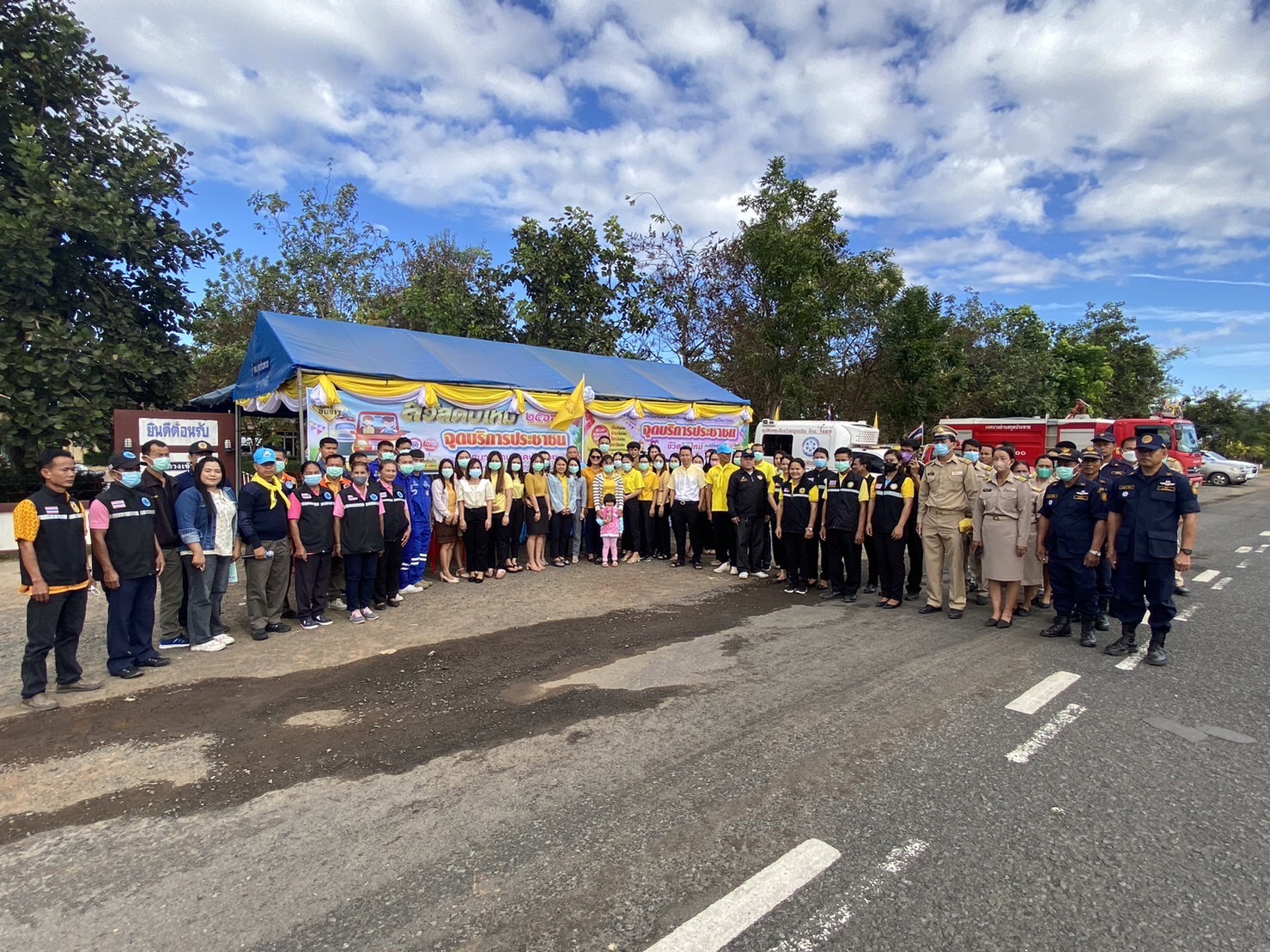 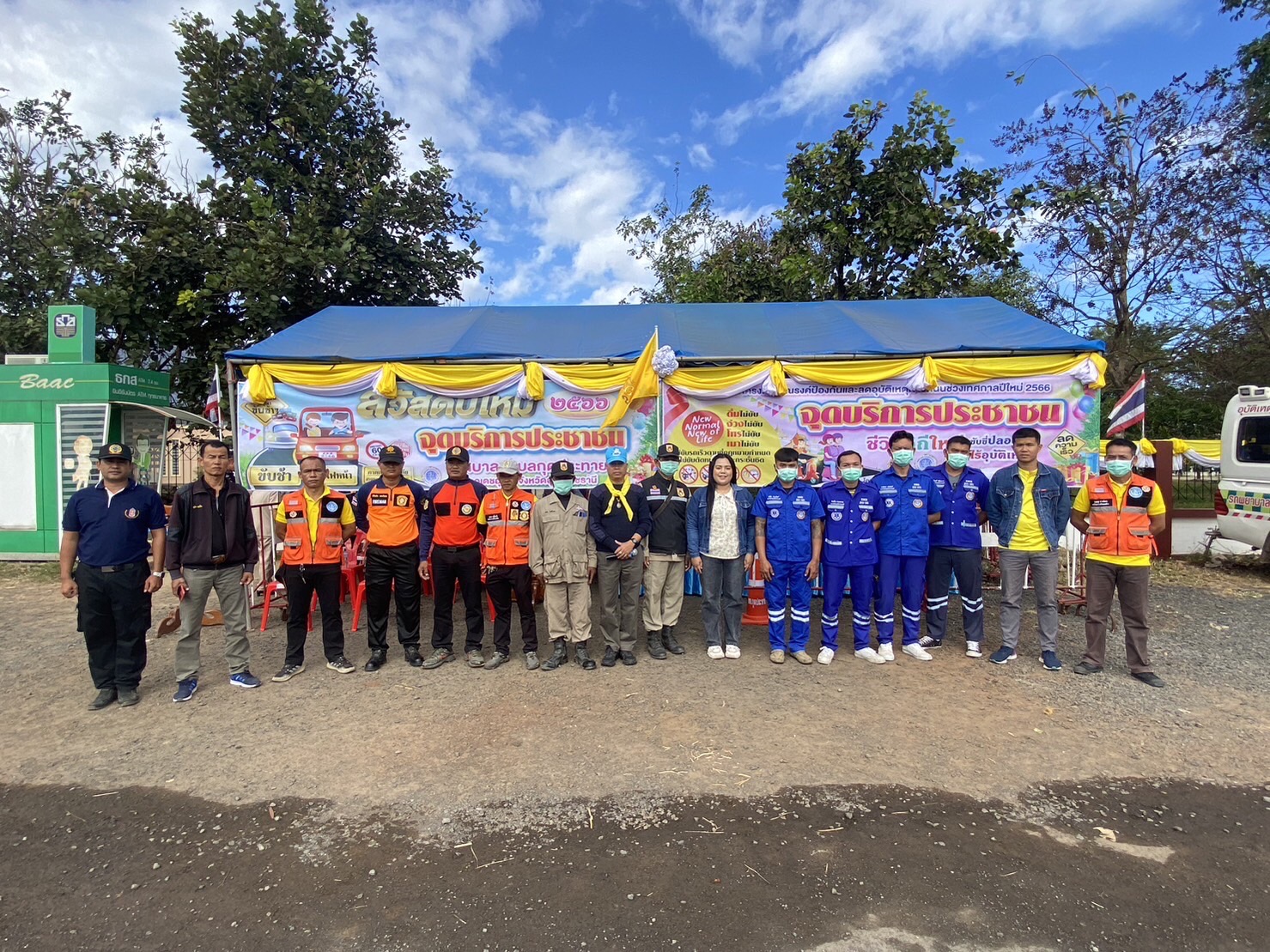 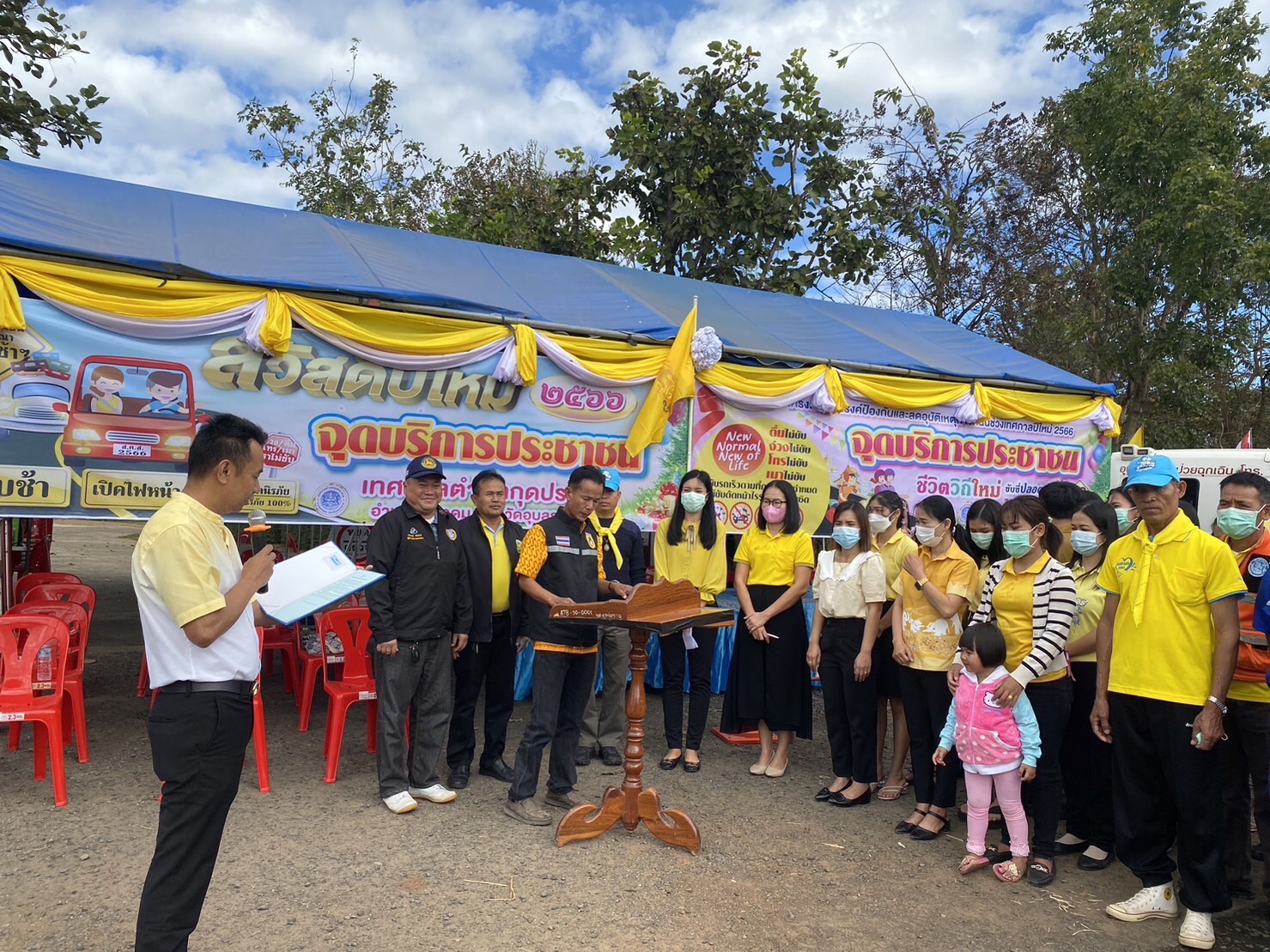 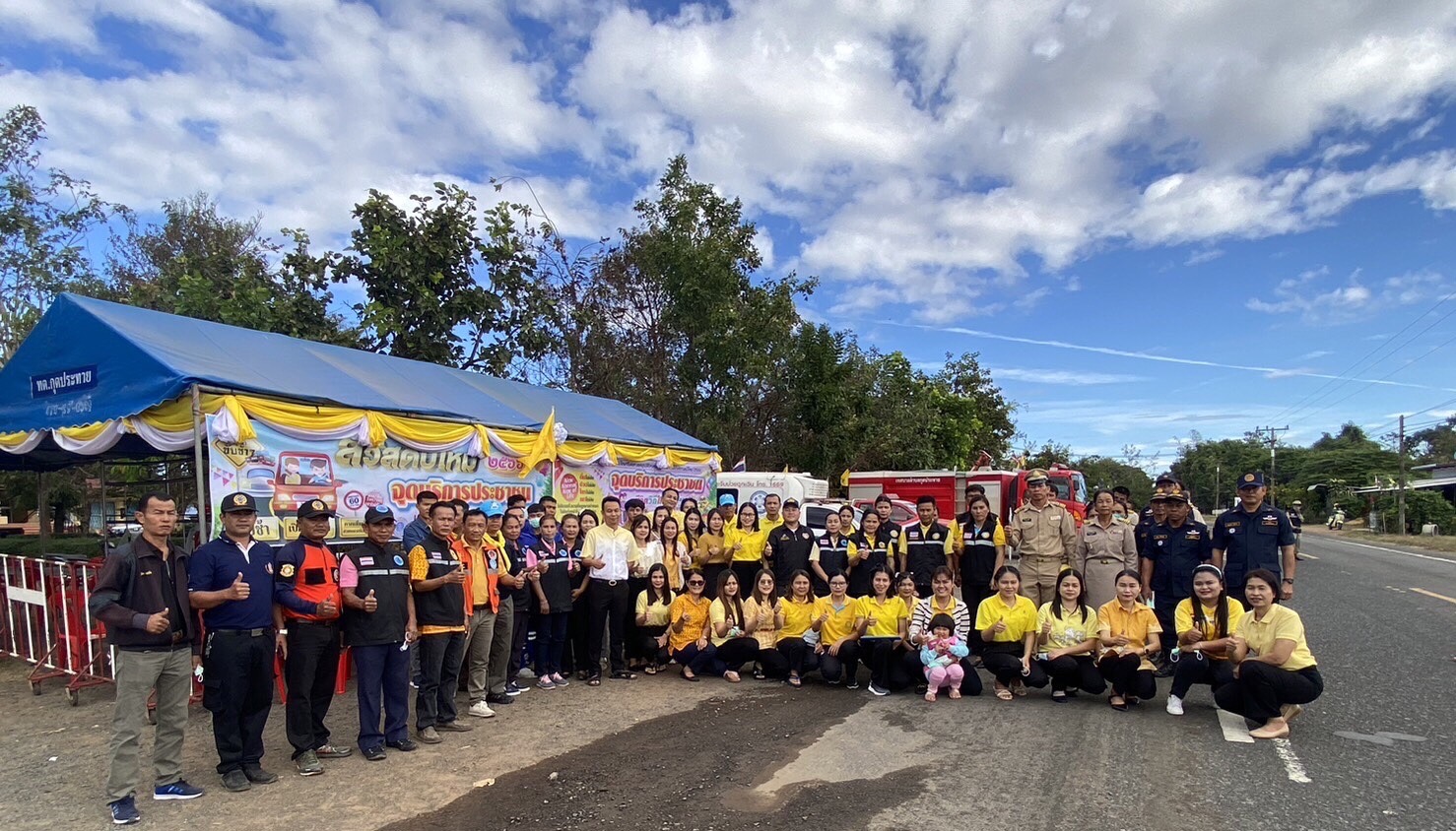 ****บรรณาธิการ****

นายวุทิภูมิ  สุรเสน ปลัดเทศบาล                            
 คณะผู้จัดทำ  งานประชาสัมพันธ์
สำนักปลัดเทศบาลตำบลกุดประทาย
171 หมู่ที่ 13 ตำบลกุดประทาย  อำเภอเดชอุดม       
  จังหวัดอุบลราชธานี  34160
โทร. 0-4525-2970
www:kudprathay.go.th
E-mail:kudprathay@hotmail.com
Facebook : ทต. กุดประทาย